2020 한국군사과학기술학회 종합학술대회
논문 제목을 입력하세요
Put English Title Here
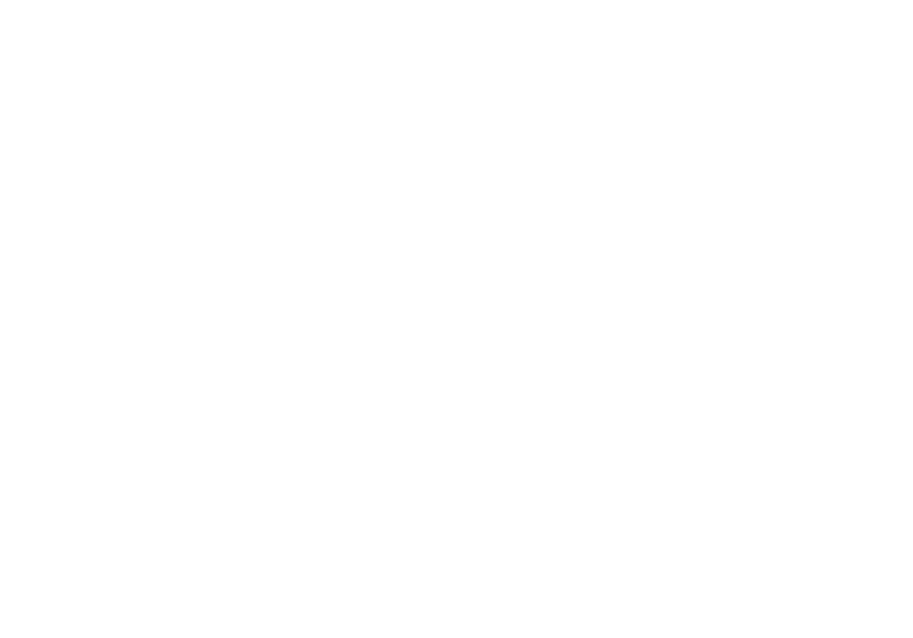 50%
75%
80%
홍길동(국방과학연구소) · 장보고(충남대학교)
4,025
3,958
3,025
2,568
1,758
Social Enterprise Success Factors
Social Enterprise Success Factors
Social Enterprise Success Factors
2025
2026
2029
2030
2040
이론적 배경(예시)
조사결과 분석 및 해석(예시)
샘플 양식(A0)입니다. 상단의 논문 제목과 저자 내용은 양식에 맞춰 주시기 바랍니다.
디자인 양식(상단의 제목과 저자)을 맞춰 주시고 내용 구성과 페이지의 제한은 없습니다.
양식에 사용한 폰트는 나눔고딕/나눔고딕Extra Bold  2가지 입니다. 네이버 폰트에서 무료다운로드하여 사용이 가능합니다.
지정 폰트 사용이 어려우시면 다른 폰트 작성도 가능합니다.
PDF로 변환하여 제출하여 주시기 바랍니다.
내용을 입력하여 주시기 바랍니다. 내용을 입력하여 주시기 바랍니다. 내용을 입력하여 주시기 바랍니다. 내용을 입력하여 주시기 바랍니다. 내용을 입력하여 주시기 바랍니다. 내용을 입력하여 주시기 바랍니다. 내용을 입력하여 주시기 바랍니다. 내용을 입력하여 주시기 바랍니다. 내용을 입력하여 주시기 바랍니다. 내용을 입력하여 주시기 바랍니다. 내용을 입력하여 주시기 바랍니다. 내용을 입력하여 주시기 바랍니다. 내용을 입력하여 주시기 바랍니다. 내용을 입력하여 주시기 바랍니다. 내용을 입력하여 주시기 바랍니다. 내용을 입력하여 주시기 바랍니다.
연구방법(예시)
내용 입력
내용을 입력하여 주시기 바랍니다. 내용을 입력하여 주시기 바랍니다. 내용을 입력하여 주시기 바랍니다. 내용을 입력하여 주시기 바랍니다. 내용을 입력하여 주시기 바랍니다. 내용을 입력하여 주시기 바랍니다. 내용을 입력하여 주시기 바랍니다. 내용을 입력하여 주시기 바랍니다. 내용을 입력하여 주시기 바랍니다. 내용을 입력하여 주시기 바랍니다. 내용을 입력하여 주시기 바랍니다. 내용을 입력하여 주시기 바랍니다. 내용을 입력하여 주시기 바랍니다.
그림1. 제목을 입력
내용 입력
Table1. 제목을 입력
Table2. 제목을 입력
내용을 입력하여 주시기 바랍니다. 내용을 입력하여 주시기 바랍니다. 내용을 입력하여 주시기 바랍니다. 내용을 입력하여 주시기 바랍니다. 내용을 입력하여 주시기 바랍니다. 내용을 입력하여 주시기 바랍니다.
조사결과 분석 및 해석(예시)
결론(예시)
조사 대상자의 일반적 특성(예시)
연구의 요약(예시)
내용을 입력하여 주시기 바랍니다. 내용을 입력하여 주시기 바랍니다. 내용을 입력하여 주시기 바랍니다. 내용을 입력하여 주시기 바랍니다. 내용을 입력하여 주시기 바랍니다. 내용을 입력하여 주시기 바랍니다. 

내용을 입력하여 주시기 바랍니다. 내용을 입력하여 주시기 바랍니다. 내용을 입력하여 주시기 바랍니다. 내용을 입력하여 주시기 바랍니다. 내용을 입력하여 주시기 바랍니다. 내용을 입력하여 주시기 바랍니다. 내용을 입력하여 주시기 바랍니다. 내용을 입력하여 주시기 바랍니다. 내용을 입력하여 주시기 바랍니다. 내용을 입력하여 주시기 바랍니다. 내용을 입력하여 주시기 바랍니다. 내용을 입력하여 주시기 바랍니다. 내용을 입력하여 주시기 바랍니다. 내용을 입력하여 주시기 바랍니다. 내용을 입력하여 주시기 바랍니다.
내용을 입력하여 주시기 바랍니다. 내용을 입력하여 주시기 바랍니다. 내용을 입력하여 주시기 바랍니다. 내용을 입력하여 주시기 바랍니다. 내용을 입력하여 주시기 바랍니다. 내용을 입력하여 주시기 바랍니다. 내용을 입력하여 주시기 바랍니다. 내용을 입력하여 주시기 바랍니다. 내용을 입력하여 주시기 바랍니다. 내용을 입력하여 주시기 바랍니다. 내용을 입력하여 주시기 바랍니다. 내용을 입력하여 주시기 바랍니다. 내용을 입력하여 주시기 바랍니다. 

내용을 입력하여 주시기 바랍니다. 내용을 입력하여 주시기 바랍니다. 내용을 입력하여 주시기 바랍니다.
논의(예시)
내용을 입력하여 주시기 바랍니다. 내용을 입력하여 주시기 바랍니다. 내용을 입력하여 주시기 바랍니다. 내용을 입력하여 주시기 바랍니다. 내용을 입력하여 주시기 바랍니다. 내용을 입력하여 주시기 바랍니다. 내용을 입력하여 주시기 바랍니다. 내용을 입력하여 주시기 바랍니다. 내용을 입력하여 주시기 바랍니다. .